Inkomensverdeling
een beetje gelijker verdelen
Inkomensverdeling & herverdeling
Lorenzcurve
Sociale gevolgen (grote) inkomensverschillen
Verdeling
Vermogen
zijn alle bezittingen van iemand, zoals spaargeld, aandelen of onroerend goed.
Inkomen 
is alles wat iemand als opbrengst van arbeid (loon), onderneming (winst), vermogen (huur/rente) of uitkering geniet.
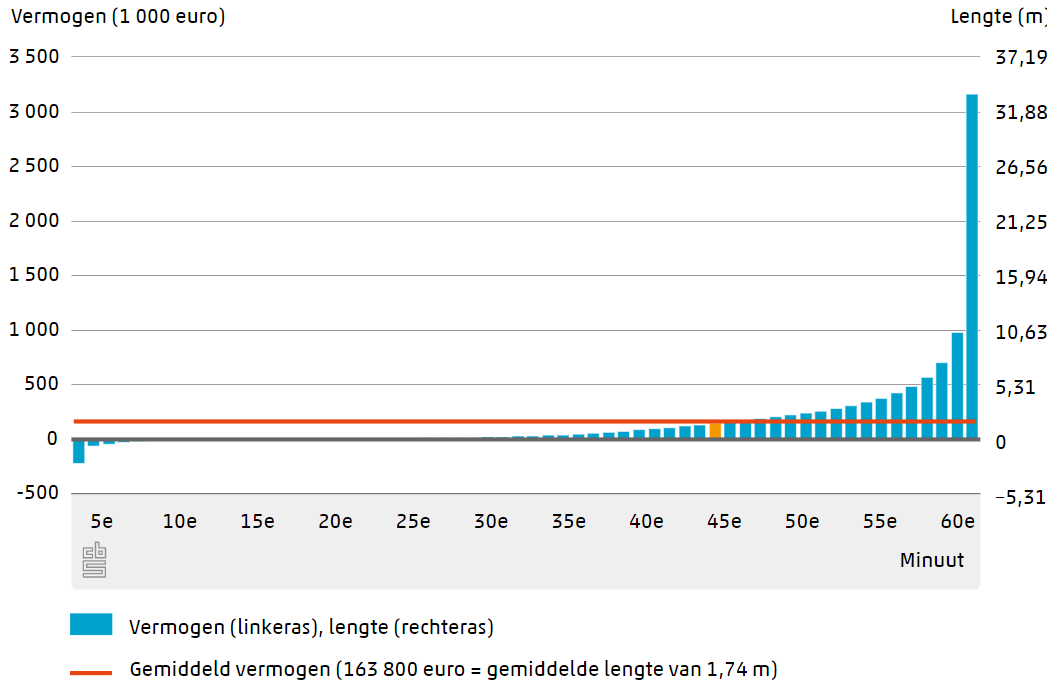 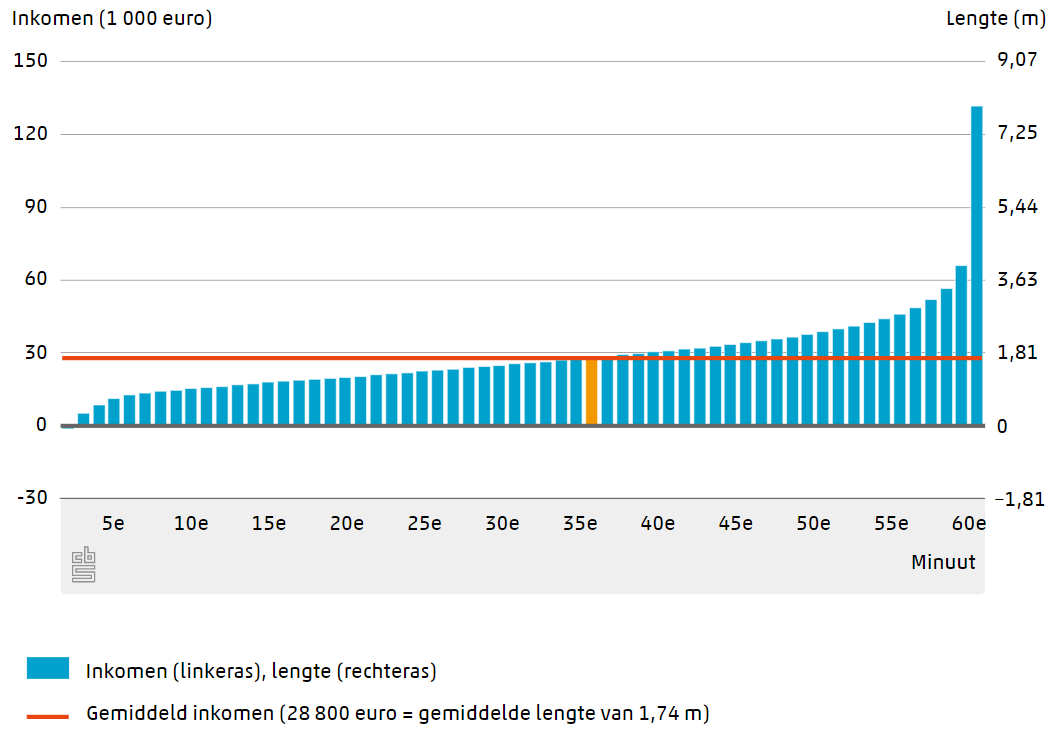 (gini ± 0,3)
(gini ± 0,8)
Inkomensverschillen
Primair inkomen
Secundair inkomen
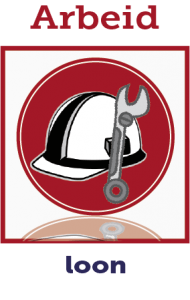 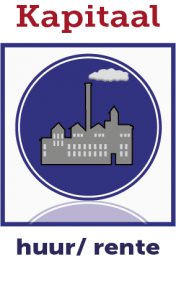 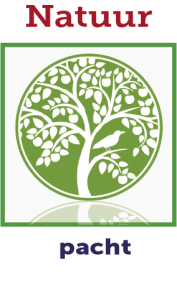 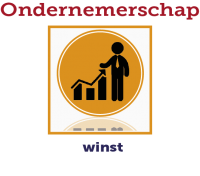 uitkeringen, inkomensafhankelijke subsidies en toeslagen
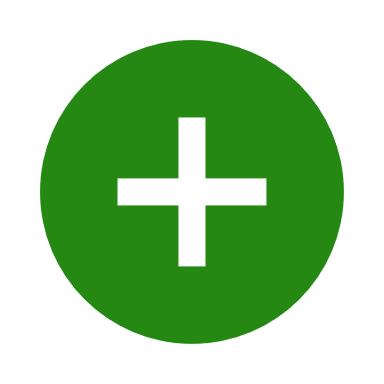 inkomstenbelasting en sociale premies
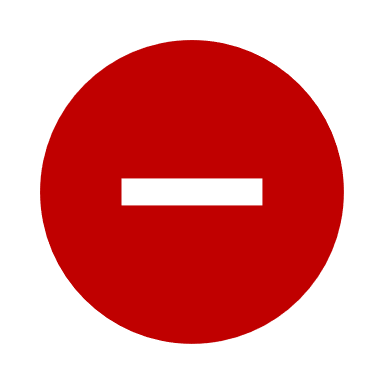 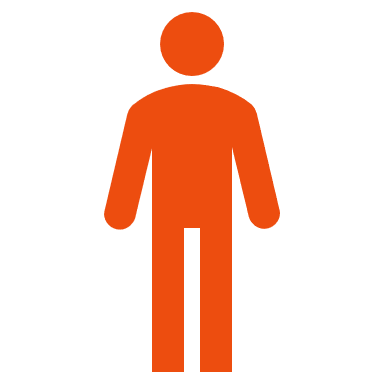 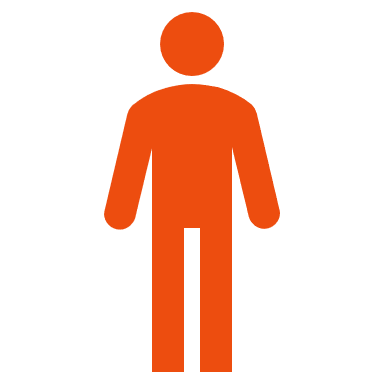 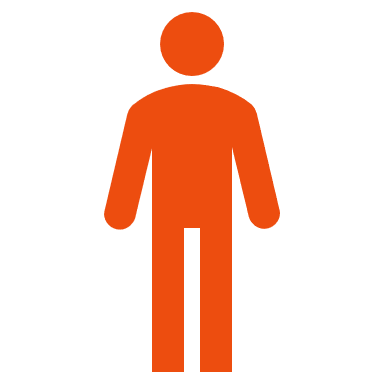 × 6
× 4
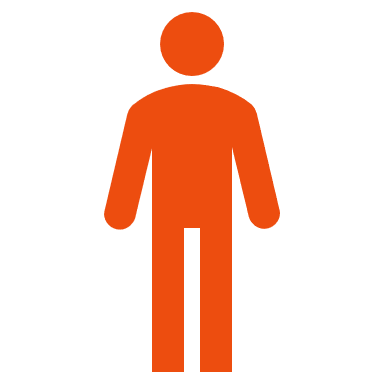 10% armste
10% rijkste
10% armste
10% rijkste
Inkomensverschillen in verhouding kleiner = nivellering
Mondiale verdeling rijkdom (vermogen)
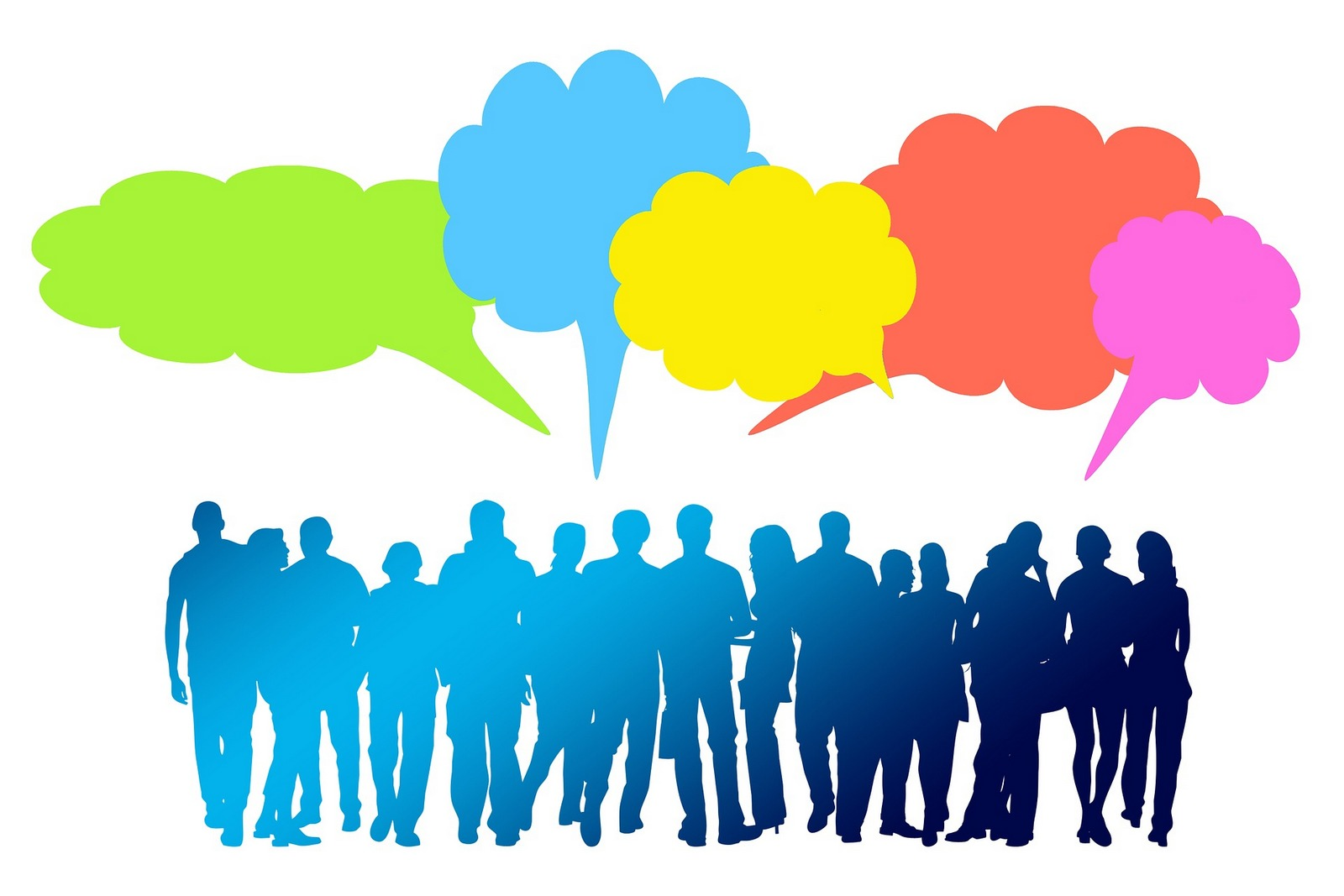 Reactie / Discussie
Inkomensparade van Pen
Lorenzcurvenog een manier om inkomensverschillen weer te geven
Verdelen de bevolking in groepen (bijv. 5)
Van arm (groep 1) naar rijk (laatste groep)







In de grafiek tellen we de groepen bij elkaar op (cumulatief)
(20%)
(5%)
(40%)
(15%)
(60%)
(35%)
(80%)
(60%)
(100%)
(100%)
Zie de Lorenzcurve.
Is het besteedbare inkomen gelijker of minder gelijk verdeeld dan het primaire inkomen? Verklaar je antwoord.



Hoeveel procent van het besteedbare inkomen wordt verdiend door de rijkste 20% van de bevolking?


Hoeveel procent van het besteedbare inkomen wordt door elk van de andere vier groepen verdiend?
Gelijker (nivellering t.o.v. primair).Groene lijn loopt dichter tegen de blauwe lijn (en dat is de gelijke verdeling)
100 – 65 = 35%
Groep 1: 10%
Groep 1+2 samen 23%: groep 2 (23 – 10) 13%
Groep 3: (43 – 23) 20%
Groep 4: (65 – 43) 22%
Mondiale verdeling rijkdom (vermogen)
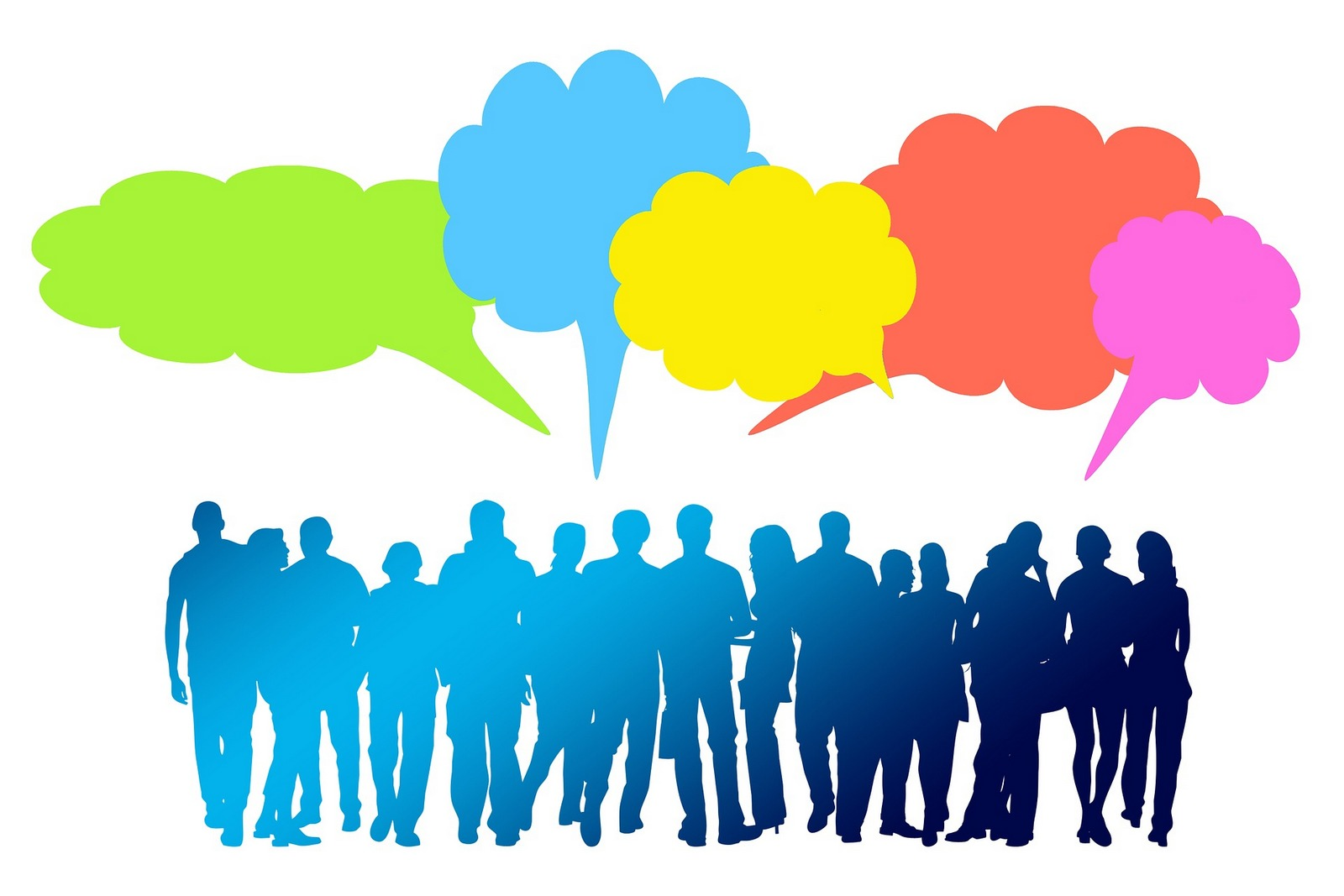 Reactie / Discussie